Technology for mental health
Dr. Josefien Breedvelt
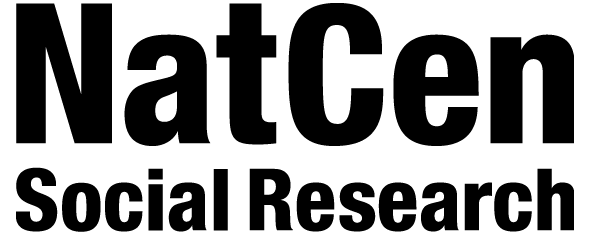 Technology for mental health
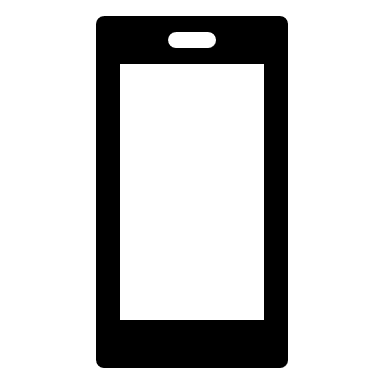 “Digital technologies to deliver, support, or enhance mental health services (WPA, 2017)”

Increased access
Personalisation 
Innovation in delivery
https://imh.org.rs/wp-content/uploads/2017/07/1FINAL-WPA-Positionstatement-on-eMental-Health-10072017.pdf
Effective?
For preventing onset of depression (Buntrock et al., 2016; N = 406)
Online internet based CBT vs psychoeducation for people with subclinical symptoms of depression. 41% RR - NNT = 5.9
However, not online guided rumination focussed CBT in young adults vs TAU (Cook et al., 2019; N = 159) 
For treatment
iCBT > WL and TAU conditions (Karyotaki et al., 2021)
As effective as face to face to treat depression (Carlbring 2018 – N = 4!)
Some components may be more helpful than others (Furukawa et al., 2021)
Low and Middle income countries
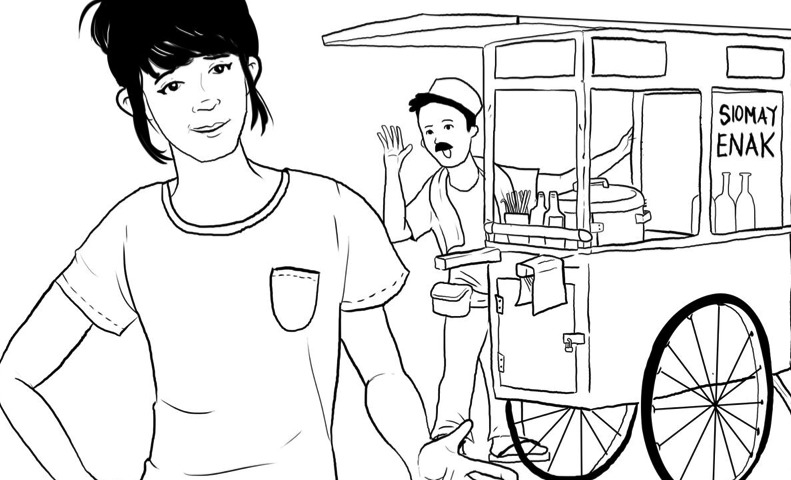 Guided Act and Feel - Internet based Behavioural Activation guidance by lay counsellors in Indonesia (Arjadi et al., 2020)
50% higher chance of remission at 10 weeks
Effects sustained over 6 months
Also for low SES

Recent meta-analysis online psychological intervention vs TAU HR = 0·54 [0·35–0·73]).
 (Fu et al., 2021) 
Depression (14), addiction (7), anxiety (4), PTSD (3) 
14/22 with guidance
From China to Iran to Colombia
For relapse prevention
NOT Internet/mobile CT Relapse prevention (Kok et al., 2015; Klein et al., 2018)
N = 276 remitted patients - TAU + M-PCT vs TAU
Significant effects in people in partial remission from depression Hollandare (2013)

STAYFINE study now underway!
www.stayfine.nl
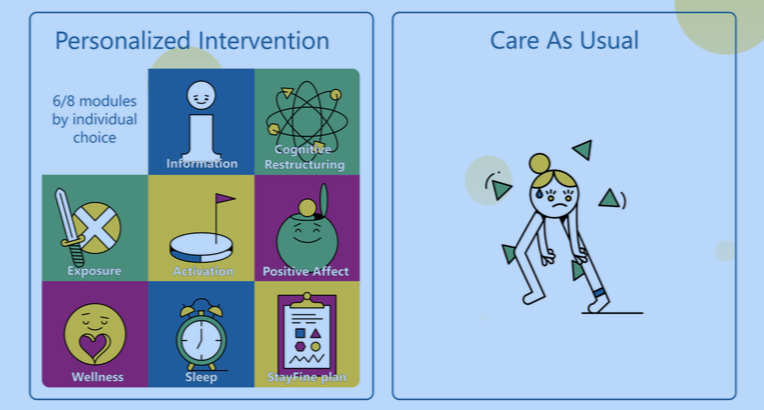 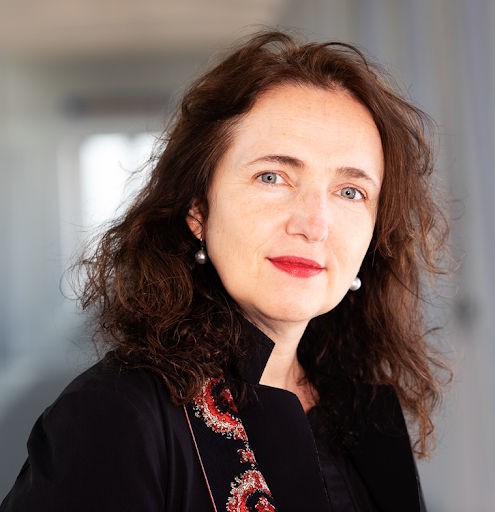 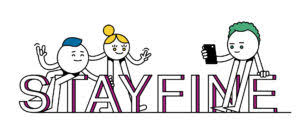 Implementation
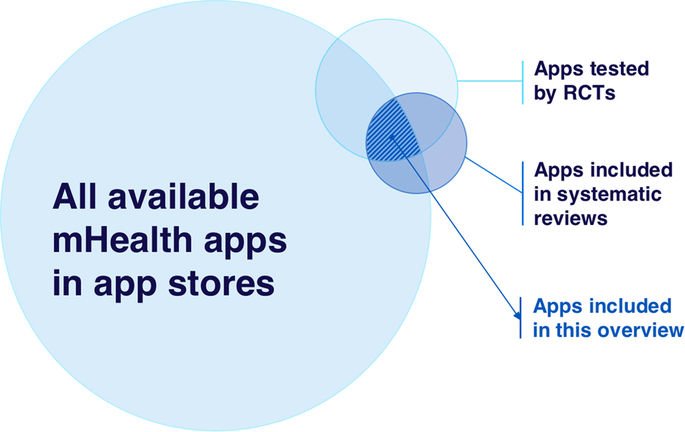 Byambasuren O, Sanders S, Beller E, Glasziou P. Prescribable mHealth apps identified from an overview of systematic reviews. npj Digit Med. 2018;1:12. doi:10.1038/s41746-018-0021-9.
Primary care implementation
GP attitudes and use (N = 1044) 
2 in 3 used digital mental health interventions for treating depression – most cCBT – most unguided
2 in 3 optimistic use will increase

Breedvelt et al., 2018
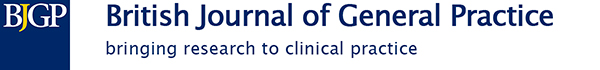 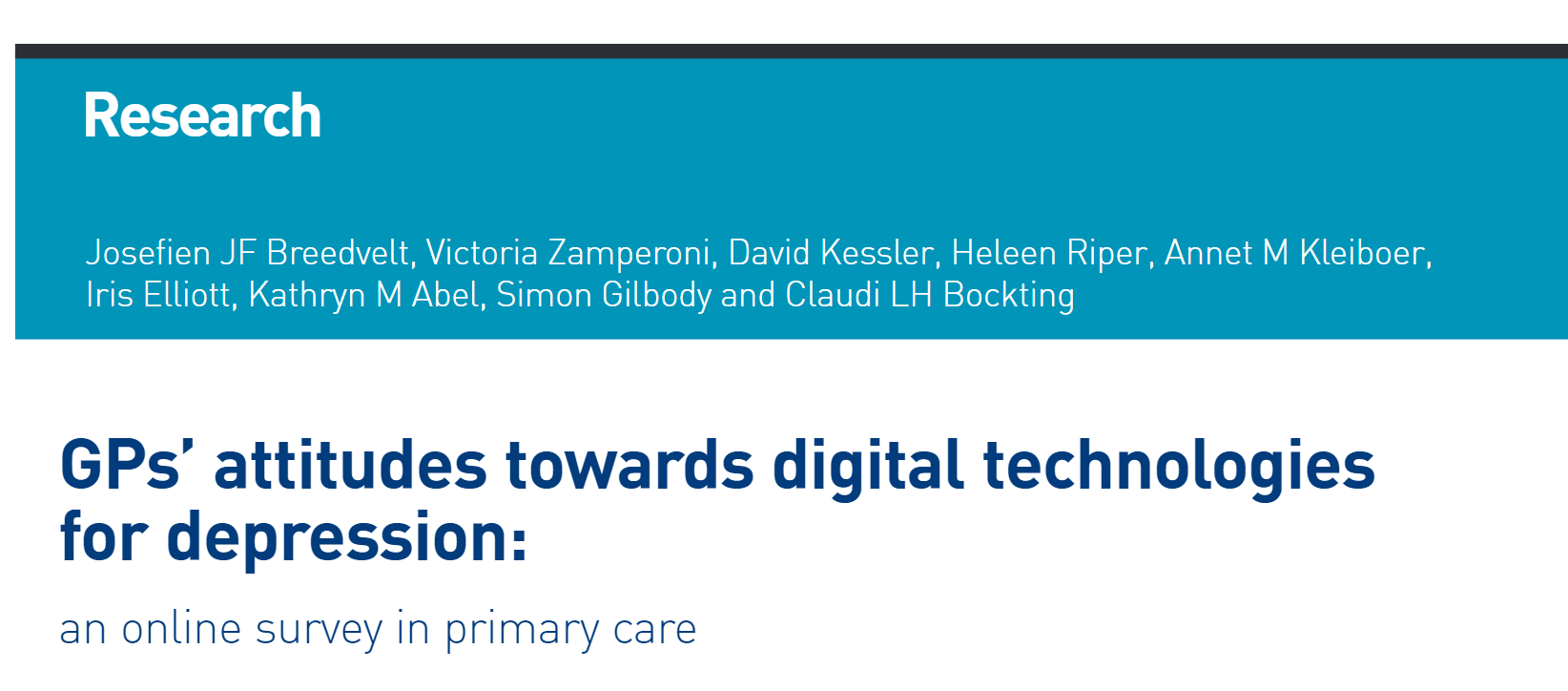 Awareness, use & training
Most commonly used
cCBT (47% use 19% not aware)
Online behavioural activation (3% use 80% not aware)
92% (N = 955) not received training for themselves or staff
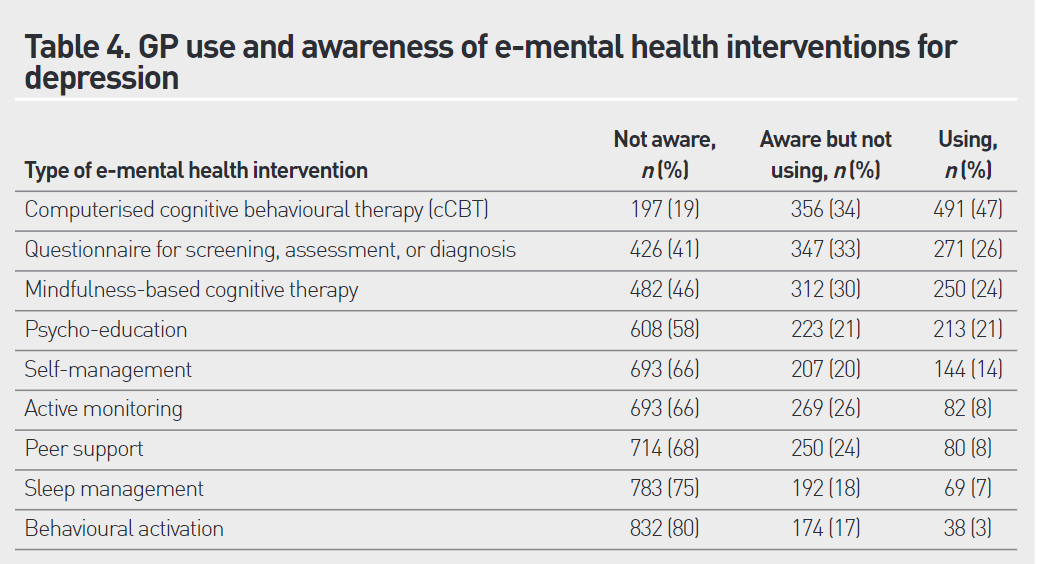 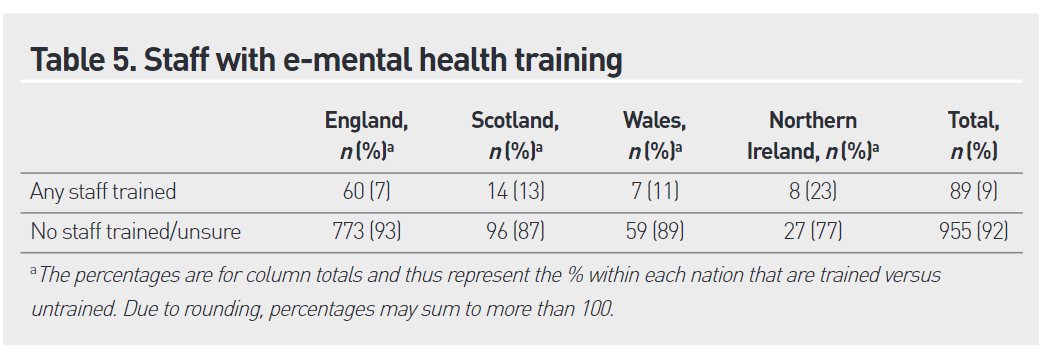 Final points
Technology for good?
Covid-19 
Personalisation, minimal intervention, implementation & access
Thank you
Josefien.Breedvelt@natcen.ac.uk
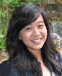 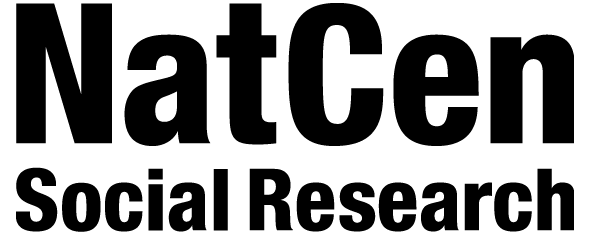 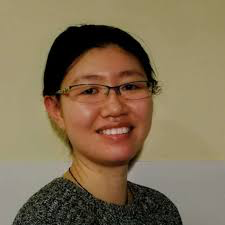 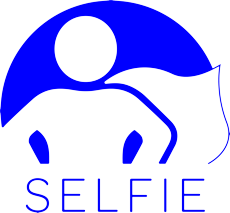 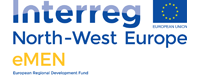